Winter Financial Charity
Emphasizing the university's leading role in serving the community, the Zulfi College of Education, under the guidance of His Excellency  the Dean Dr. Abdullah bin Khalifa Suwaiket, provided its Winter financial help to a segment of society which consists of some of the workers in the province. The Student Activity Unit undertook this humanitarian charity activity on Saturday, 23/02/1434 in which some college students took part
The College is seeking, through its social programs, to diversify its vital role in permanently and continuously supporting all humanitarian programs in order to deliver a clear message of the College’s cohesion and connection with all segments of society in accordance with educational Islamic values
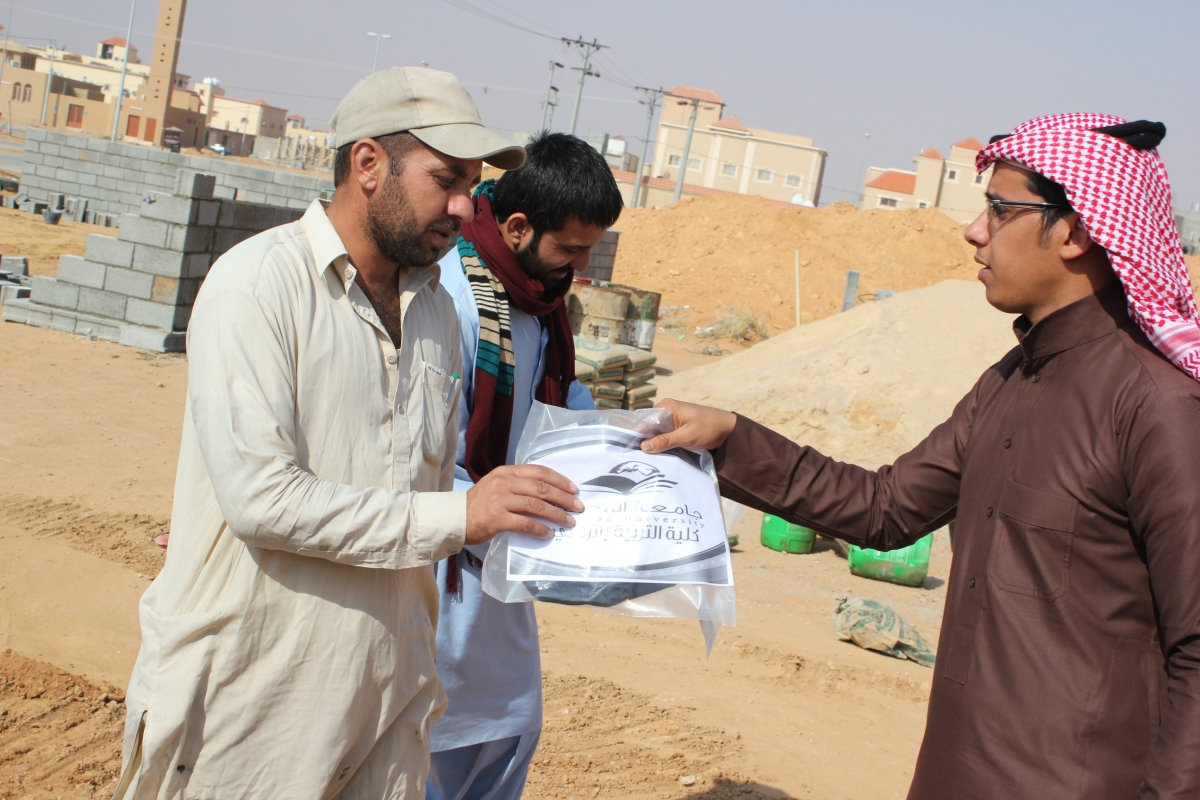